Team Triton CDR
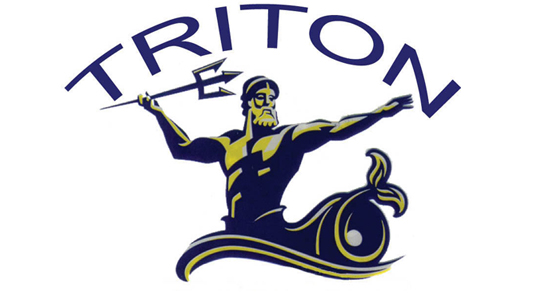 Members: Sarah, Lacey, Lindsay, Emily, Zach, Adam, Josh and Melody
Changes Since PDR
We have a new member, Josh that works on additive manufacturing 
Changes to Vehicle Criteria
The mass changed from 396.09 ounces to 362.00 ounces
We changed our drogue parachute from 30 inches to 24 inches
Rail length changed from 8 feet to 12 feet
The length of the front body tube changed from 27.7500 inches to 46 inches and the back body tube changed from 56.2500 inches to 38 inches.
Changes to Payload Criteria
The solenoid will be controlling a clamp that closes a tube between the two plastic vials.
Changes to Project Plan
We will be launching the full scale rocket on January 14th and 15th, Feb.11th and 12th, and March 11th and 12th.
Safety
Facilities and Equipment
Safety Equipment
Safety Plan
Procedures for NAR/TRA Personnel to Preform
Plan For Briefing Students
Method for Handling and Storage 
Team Agreement
Our safety officers is Melody B.
Vehicle Criteria: Flight Reliability and Confidence
Our mission:

Launch a rocket to an altitude of 1 mile
Test effects of G-Forces on Non-Newtonian Fluid
Return safely
Materials
Body tube: Fiberglass
Nose Cone: Fiberglass and Resin
Fins: Ultem
Parachutes: Ripstop nylon
Shock cords: 1” tubular nylon or 7/16” tubular Kevlar
Heat shield: Nomex
Eyebolts: forged steel
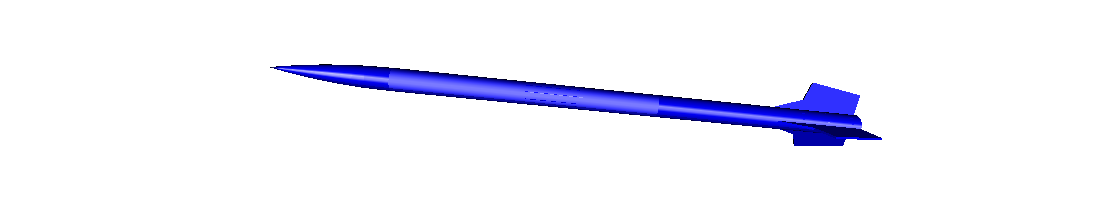 Requirements
The rocket is stable, it has an acceptable weight and velocity, and can safely descend.
Stable during flight
Acceptable weight and velocity 
Descends safely
Design Integrity
Fin can shape: Three irregular pentagonal fins on a cylindrical sleeve
Sufficient motor mounting with 3 centering rings and Rocketpoxy, and an Aeropack 
  retainer keep the motor in position and stops it from being moved
Subscale Flight Results
Flight conditions were 45 degrees Fahrenheit , overcast, and wind of about 10 mph
Predicted altitude of 2,403 ft
Actual altitude was 2,303 ft
4.2% difference
Very stable flight, dual deployment worked as planned
Subscale Flight Results
The success of the subscale flight had proven the design and recovery subsystem to be successful.
The success of the subscale flight allowed us to continue with the same design and use the same design for the recovery subsystem.
Recovery Subsystem
Main Chute - 72 Inch Iris Ultra
          Compact enough when stored, but large enough to reduce rocket to                                             safe velocity, very large drag coefficient compared to similar elliptical
           Opens up more space in the front body tube
Drogue Chute - 24 Inch Elliptical parachute
           Decrease in size to reduce drift
Recovery Subsystem
-Main chute attached to shock cord, which is attached to eyebolts on the electronics bay and payload by a quick links
-Payload is attached to the nose cone via pop rivets
-Drogue chute attached to a shock cord, which is attached to eyebolts on the electronics bay and the motor casing.
Recovery Subsystem
Two altimeters
Two 9 Volt batteries
Two sets of ejection charges

There are two of everything in the recovery subsystem to ensure that if failure occurs in one set, the other will activate preventing permanent damage to our rocket.  There is a delay of 2 seconds at apogee and 100ft at main chute deployment.
Top View of Electronics Bay
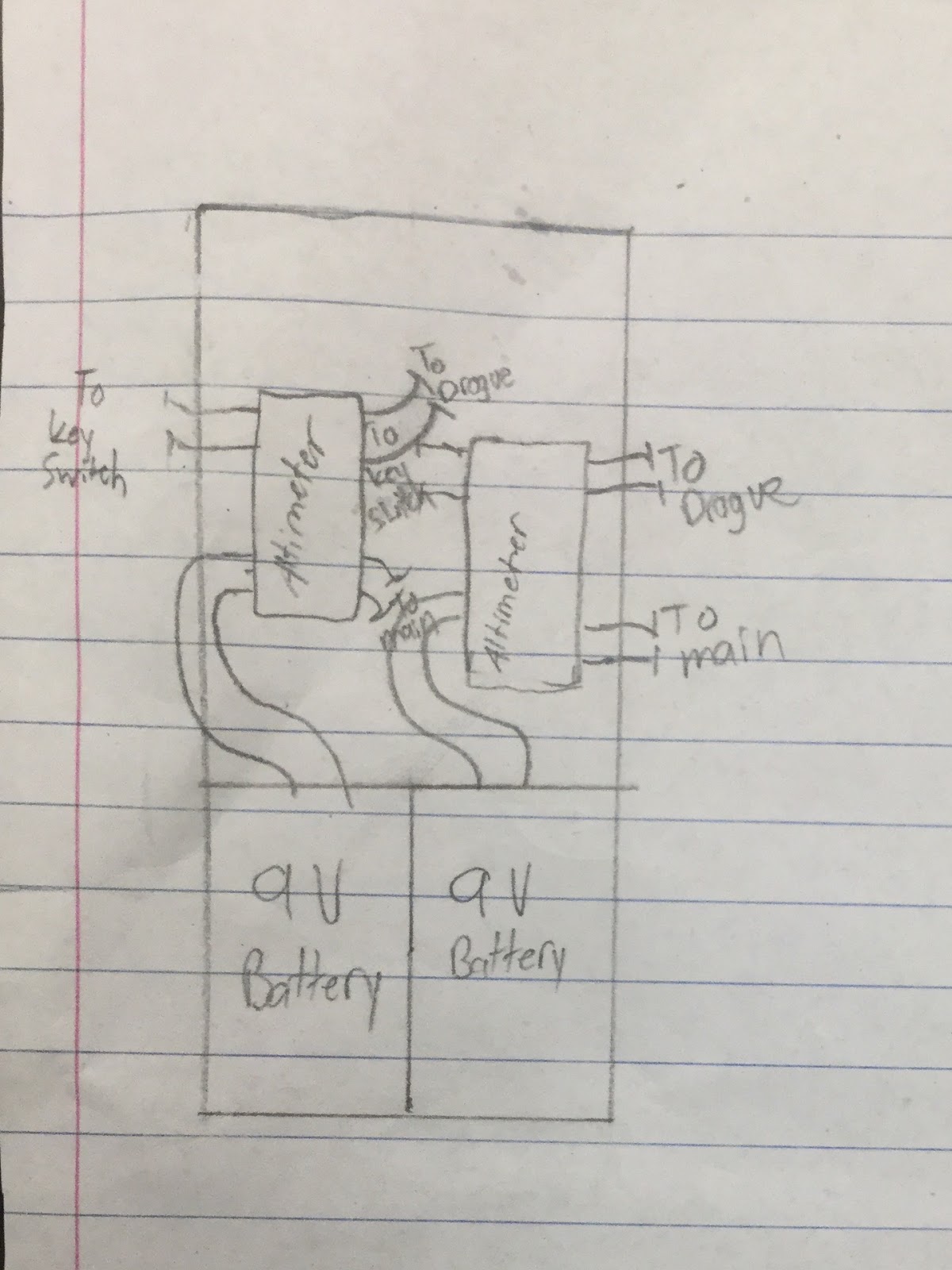 Side View of Electronics Bay
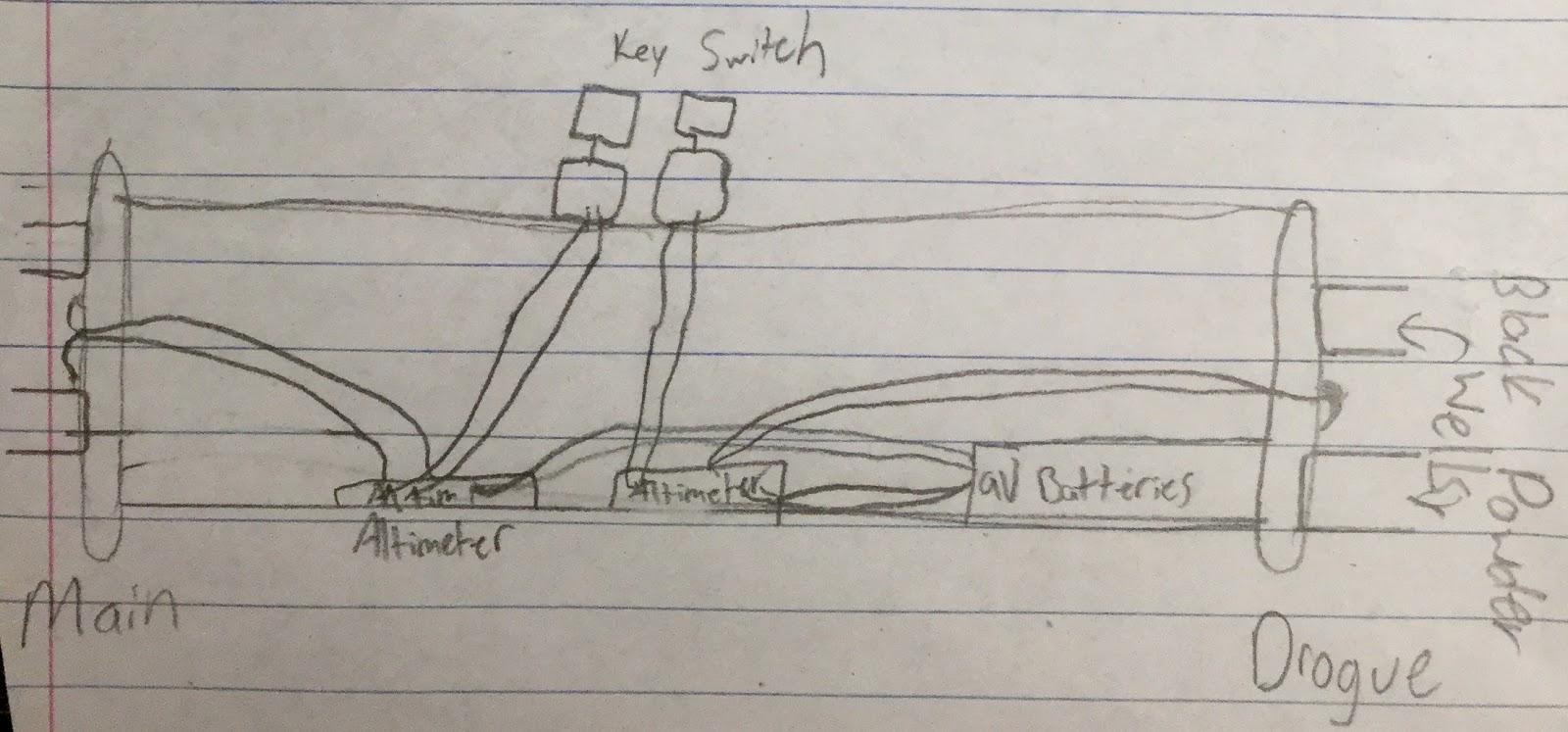 Block Diagram of Main Components
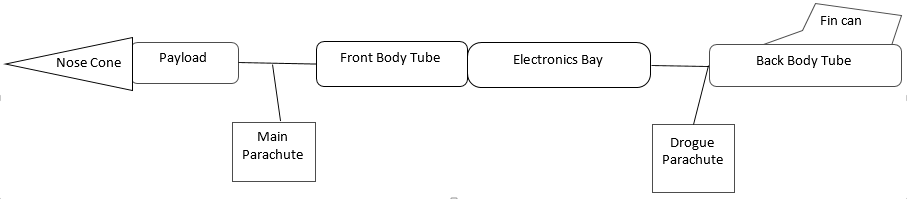 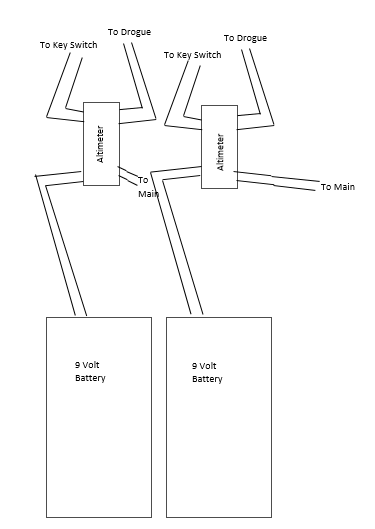 Electrical Schematics
(Inside the Electronics Bay)
Recovery Subsystem
AT-2B Tracker                                            R-300 A Receiver from Communication Operating Frequency is 222.270                              Specialists Inc.
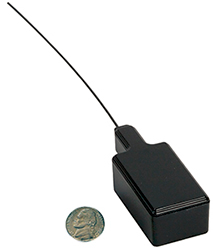 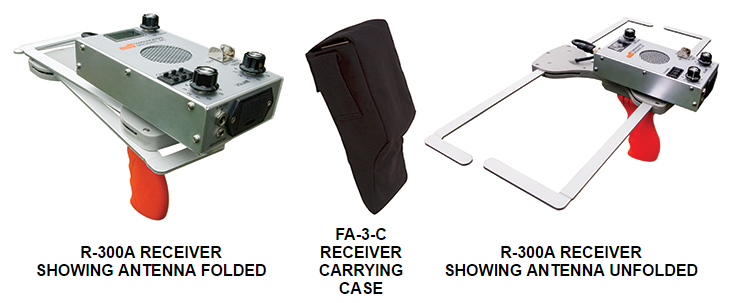 Mission Performance Predictions
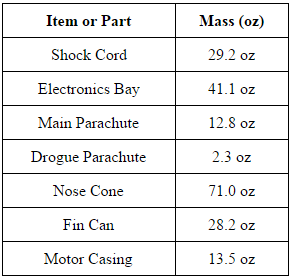 Motor Thrust Curve
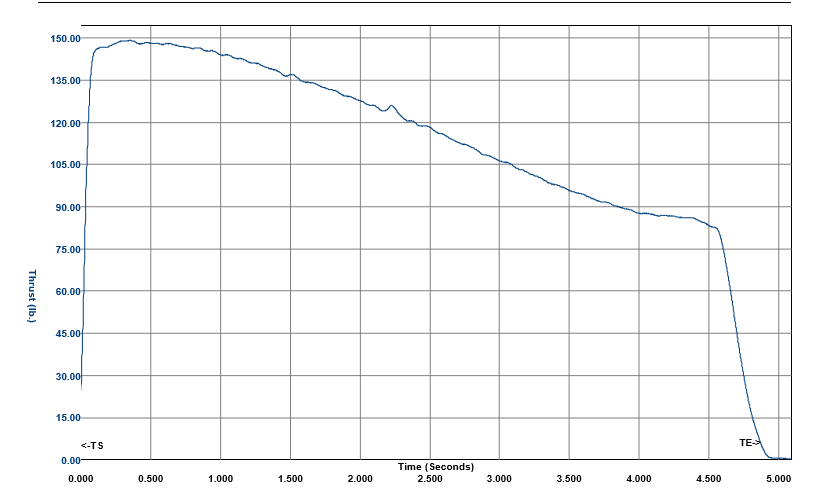 The simulated apogee is estimated to be about 5365 ft, If the percent difference is linear, then the actual predicted height should be about 5140 ft.
Mission Performance Predictions
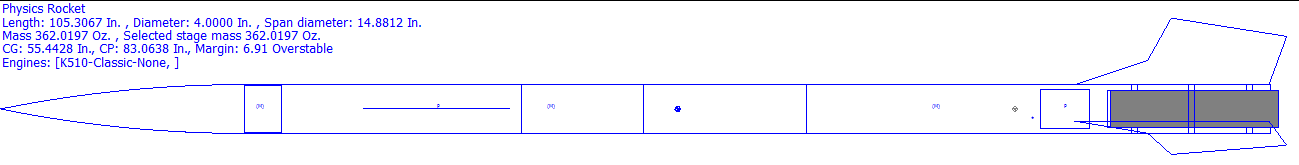 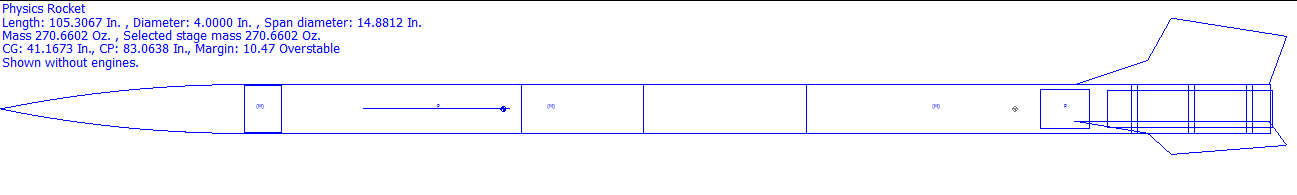 Mission Performance Predictions
Kinetic Energy
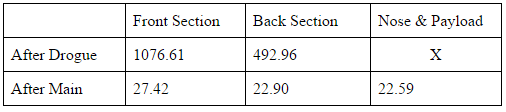 Mission Performance Predictions
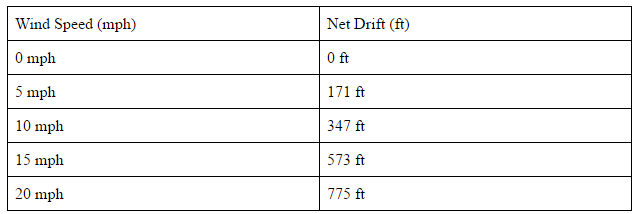 Payload
This year we are testing a colloid’s (oobleck) reaction to the G-forces acting on it during accent. 

Oobleck properties:
Solidifies when pressure is acting on it
Liquidities when no pressure is applied to it
Payload Design
The final configuration will include a NI-MH battery, rotary arming switch, G-switch, latching relay, a timer, two plastic test tubes and a solenoid. When the rocket comes off the launch pad, the G-switch will close sending power the latching relay which will then send power to a timer adjusted to match the vertical ascent time or less. The timer will send power to the solenoid to open the path between the two test tubes. The oobleck in the top test tube will either drain to the bottom or stay in the top tube. The solenoid valve will then close when the timer stops and the data will be collected when retrieved. If there is room, cameras will be added in the payload section to record the event.  This will add to the data collected in this experiment by visually showing what happens to the colloid when G-forces are applied.
Payload Housing
The experiment will be housed in separate compartment, similar to the ebay housing, in the nose cone and extended out into the rocket’s body. 

14 inches and will be attchedto the nose cone using 4 plastic pop rivets
Sheer pins will be used to hold the experiment housing to the body tube and will break during ejection
Eyebolt will be mounted on one of the fiberglass end caps of the payload 
This cap will have a U-bolt screwed on the outside of the cap, connected with a quick link to the main parachute
 A wooden piece (the sled) will be secured perpendicular to the inner part of the disk/cap allowing the solenoid valves to be removable
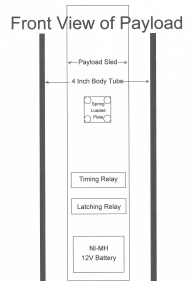 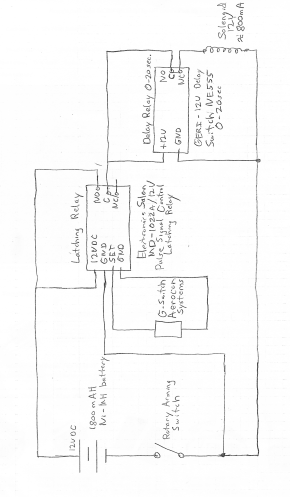 Payload Drawlings
Electronics circuit
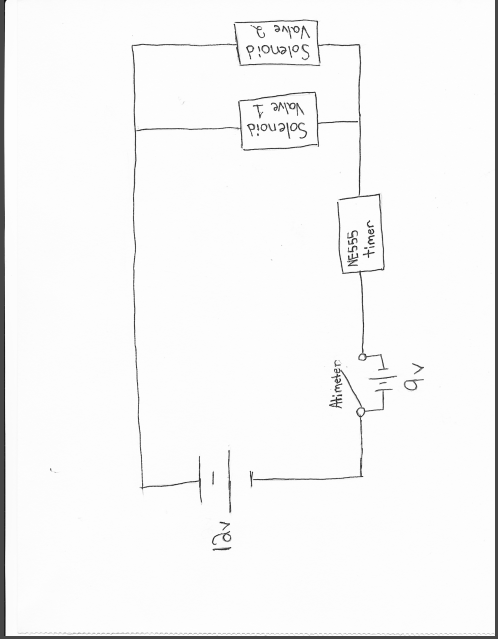 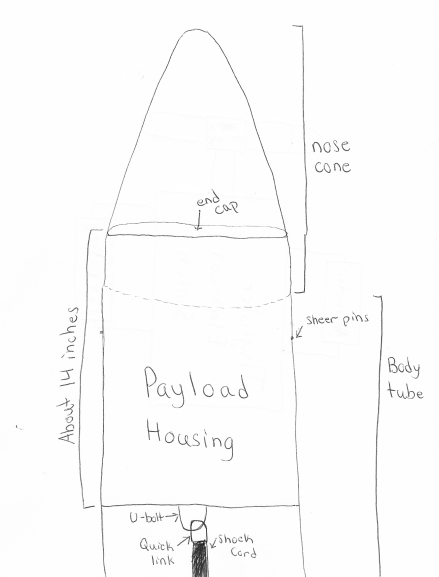 Alternative Payload Electronics System
Challenges and solutions
Launch Operations Procedures
Recovery Preparation
Motor Preparation
Setup on launcher
Igniter installation
Launch procedure
Troubleshooting
Post-flight inspection
Testing
Subscale Flight
What we learned?
Ground Test for ejection charge
Ground Test for payload
Full-scale Flight
Flight results
These two flights were performed without the payload components (approximately 12oz).  There is a concern that with the completed payload the thrust to weight ratio will drop below 5.0.  If so, we will submit a request to change components to reduce mass or to change the motor to one with a higher average force (Possibly the K661 Blue Streak – another 2 Grain 75mm CTI motor,
   other options include the Aerotech K560W or the CTI K711WH)
The first rocket went 5903 feet
It reached a maximum velocity of about 680 ft/s
The drogue parachute ejected at apogee
The main parachute ejected at 700 ft
Sunny and barely any wind
The second rocket went 5746 feet
It reached a maximum velocity of about 650 ft/s
The drogue parachute ejected at apogee
The main parachute ejected at 700 ft
Cloudy, and the wind was 10-15 mph
Funding
Cotton Candy 
Roctopi
Bonus Books
Paint night 
Avon
Nuts about Granola
We have raised approximately $17,000
Grants and Donations
TE Connectivity for $7,500
Pennsylvania Space Grant Consortium for $2,500
National Association of rocketry (NAR) Cannon Award for $500 
Engineering Society of York for $1,000
 Hanover Rotary for $1,000
M&T Bank for $1,250
Spring Grove Educational Fund for $1,000
Rutter’s for $250 and another donation for $100. 
OK Associates donation of $500
Maryland Delaware Rocketry Association $250
Budget
It went up $4500 because we had to replace some tools and purchase some more consumables during the construction of the subscale and the full scale.
Gantt Chart
Education Engagement
Elementary students will receive a more basic understanding of the TARC and SLI programs we have here at Spring Grove Area High School

Intermediate and Middle School students will receive a more in-depth educational experience of the TARC and SLI programs to get them interested in participating in the SLI and TARC programs when they reach the High School.
Educational Engagement
Presentation at the Intermediate and Middle Schools
The SLI team will present our project and rocket design and payload
A survey sheet will also be given out to the students in order for us to get feedback on what we did well and what we can improve on for following years
This Presentation will inform the younger generation about the SLI programs and help insure the continuation of this program.
Rocket workshop
Parent meeting- information about the rocket workshop 
Sign ups for the workshop will be in the guidance office
The workshop will be in scheduled in March based on the weather and interest
A hands on experience will further explain what SLI does while giving the kids a new aspect rocketry.
Visit to West Manheim Elementary School
We talked to kids in grades 2-4
Our visit there was beneficial to us and the kids
We talked about the parts of the rocket and how they work
They seemed very interested since they asked many questions
We took in our full-scale and sub-scale rockets
We showed pictures and videos of recent launches
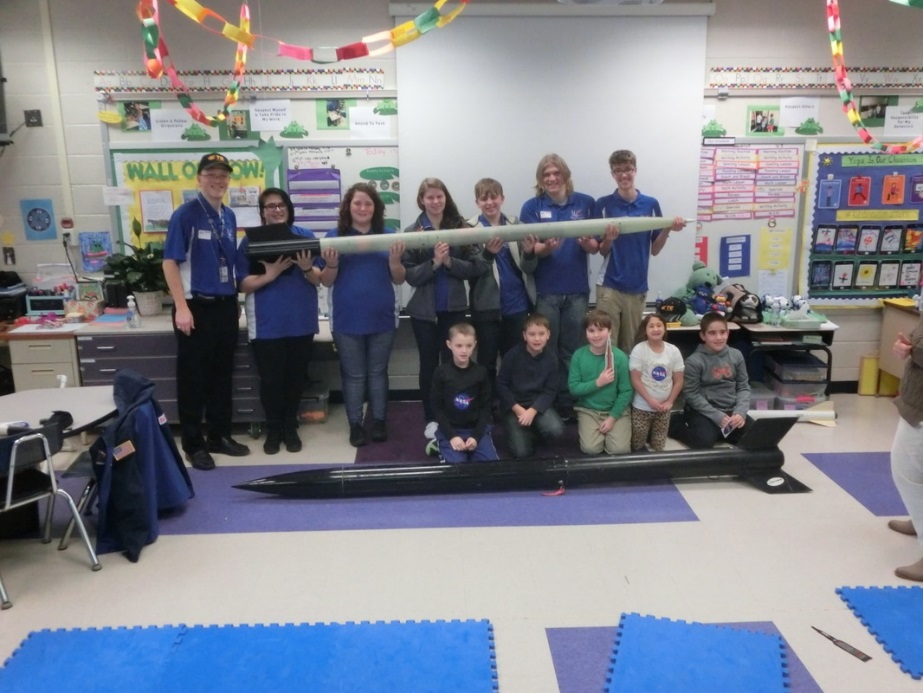 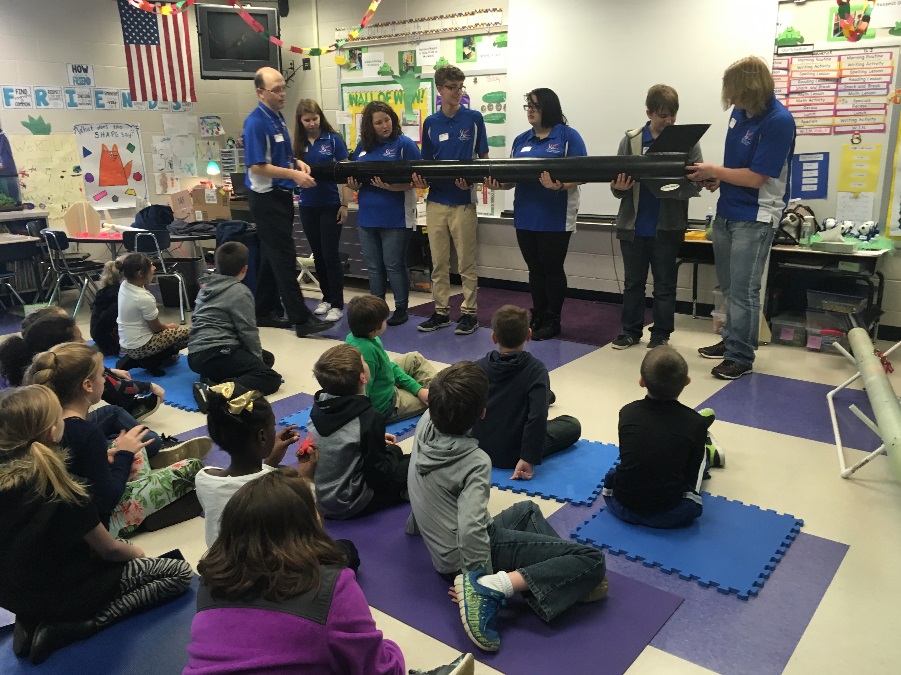 Subscale Ejection Charge tests
Tested with all shock cords, parachutes and motor casing.
Subscale Launch video
Very stable subscale
Full Scale Launch flight 1
Trident rocket filmed at full speed
Full Scale Launch flight 2
Trident filmed at 240fps